Spring 2013 Student Performance Analysis
Grade 4 Reading
Standards of Learning Test
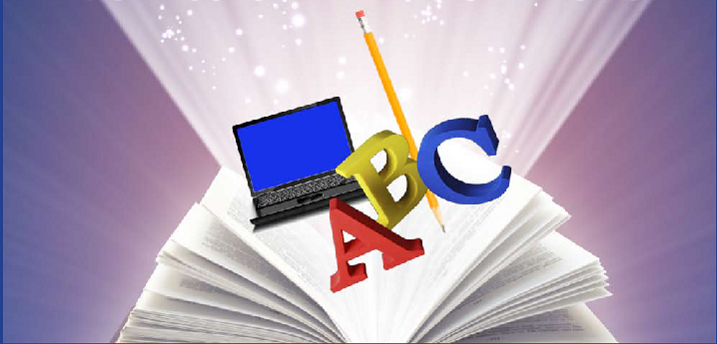 Presentation may be paused and resumed using the arrow keys or the mouse.
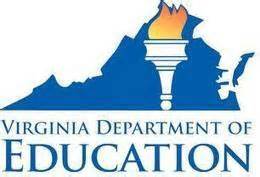 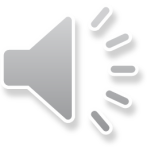 1
[Speaker Notes: This is the statewide spring 2013 student performance analysis of the grade 4 Reading Standards of Learning test.  The data indicate opportunities for student growth in reading standards. For that reason, this PowerPoint presentation includes suggestions for additional practices to support instruction in the targeted areas. With the implementation of the 2010 English Standards of Learning, the grade 4 reading selections now include poetry and more nonfiction texts. Additionally,  many of the reading selections use more complex sentence structure and vocabulary. 

This presentation contains sample questions to use with appropriate grade-level reading texts. The questions support the standards for which student performance was weak or inconsistent and are not meant to mimic SOL test questions. As supports, the examples are intended to provide English educators with further insight into the concepts that challenged students statewide without elaboration on how to teach the reading skills.

It is important to note that the SOL and examples highlighted in this presentation should not be the sole focus of instruction, nor should these suggestions replace the data that teachers or school divisions have collected on student performance.  Rather, this information provides supplemental instructional information based on student performance across the Commonwealth of Virginia.]
Expanding Vocabulary
SOL  4.4
The student will expand vocabulary when reading.
Use context to clarify meanings of unfamiliar words. 
Use knowledge of roots, affixes, synonyms,  antonyms, and homophones.
Use word-reference materials, including the glossary, dictionary, and thesaurus.
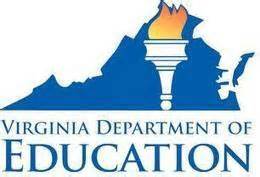 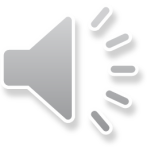 2
[Speaker Notes: The first standard being highlighted is SOL 4.4.  The parts of the standard showing inconsistent student performance are highlighted in blue. 

For this standard, students need additional practice with vocabulary development. SOL 4.4 states: The student will expand vocabulary when reading; a)  Use context to clarify meanings of unfamiliar words; b) Use knowledge of roots, affixes, synonyms, antonyms, and homophones; and c)  Use word-reference materials, including the glossary, dictionary, and thesaurus.]
Suggested Practice for SOL 4.4a
Students need additional practice using context to clarify
meanings of unfamiliar words.
 Read this sentence.
         Josh put on his backpack and slowly trudged along the 
         sidewalk to school.

 What is the meaning of the word trudged?
  a)  hurried 
  b)  plodded
  c)  crawled  
  d) skipped
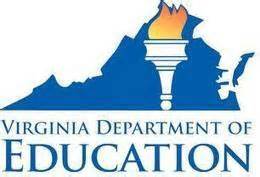 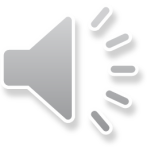 3
[Speaker Notes: Students need additional practice using context clues to determine the meaning of a word.

In this example, the student is asked to read a sentence and use context to determine the meaning of the underlined word. 

Many students are comfortable using the “substitute strategy,” where the meaning of the word is substituted for the tested vocabulary in the given sentence. In this example, students replace “trudged” in the sentence with “plodded” to see if the meaning makes sense.  

There are several instructional strategies to help students with this vocabulary skill, and  substitution is only one of them. 

The correct answer for this item is shown on the screen.]
Suggested Practice for SOL 4.4a
One day Sarah was drawing with her new set of colored pencils, but then she remembered that she had not finished cleaning her room. Sarah knew her mom would be disappointed, so she decided to complete the task.

     
In this paragraph, the word task means-
a plan
a job
an activity
an interest
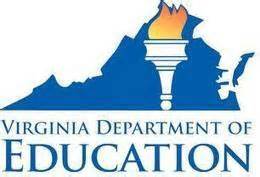 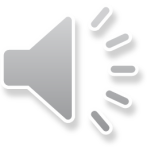 4
[Speaker Notes: In this slide, students are asked to read a paragraph and use context to determine the meaning of the underlined word. Students should be asked to provide the meaning of increasingly rigorous vocabulary words. It is important to have students practice this skill using unfamiliar vocabulary terms so they are truly using context clues and not prior knowledge of the word’s definition.  

The answer to this question is shown on the screen.]
Suggested Practice for SOL 4.4a
Suggestions:
Which meaning of _____ is used in paragraph __?
Select the sentence that uses the word _____ in the 
     same way as it is used in paragraph __.
In the “_____” section, the word _____ means –
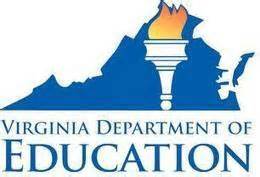 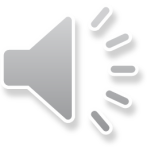 5
[Speaker Notes: This slide shows suggestions to use when practicing the skills associated with SOL 4.4a with students.]
Suggested Practice for  SOL 4.4b
Students need additional practice using affixes.

 In which words does un- mean the same as it does      
 in unhappy?
     Josh was unhappy when his sister went to the movie without him.
uncertain          under
uniform             unite
uneasy               untidy
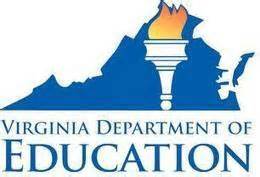 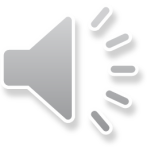 6
[Speaker Notes: Students need additional practice with SOL 4.4b - using affixes, which includes both prefixes and suffixes. Here is an example of a practice question where a student is asked to identify the word or words in which the prefix means the same as it does in a given word. The prefix un- is used in this example; however, students need practice with varied prefixes and suffixes.

This screen includes an example of a question that asks for one or more answers.  This is similar to a hot spot technology-enhanced item that students could encounter on the grade 4 assessment. You may want to provide examples such as this to your students to give them practice answering questions with more than one answer.  In this example there are three correct responses, and they are shown on the screen.]
Suggested Practice for SOL 4.4b
Suggestions:
Select each word with a suffix that means “_____.”
Which word sounds like the word _____ ?
Choose the two words that sound the same but are spelled 
     differently.
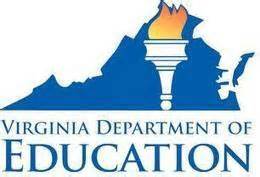 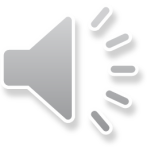 7
[Speaker Notes: These are a few suggestions for practicing skills associated with SOL 4.4b.]
Suggested Practice for SOL 4.4c
Students need additional practice using dictionary  guide words.

Which guide words would most likely be on the same                        dictionary page as the word “spark”?
                              	
space – spatula
spangle –spar                                              
sparrow – speaker
sparse – special
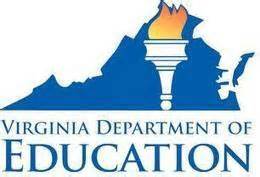 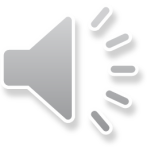 8
[Speaker Notes: For SOL 4.4c, students need additional practice using word-reference materials, specifically using dictionary guide words. This is an example demonstrating how this skill could be assessed.  Students need practice alphabetizing to the 4th and 5th letters, as indicated in this example.  The answer is shown on the screen.]
Suggested Practice for SOL 4.4c
Which word would appear on the same dictionary page with these two guide words?

                       
appall
appetite
apply
appoint
appeal - apple
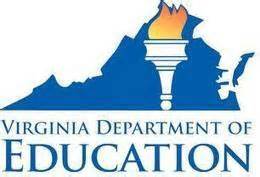 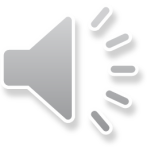 9
[Speaker Notes: In this example for SOL 4.4c, students would read the given guide words in the box and choose the word that would appear on the same dictionary page.  The answer is shown on the screen.]
Suggested Practice for SOL 4.4c
Read these guide words from a dictionary page. 
			   learn – ledge 	

Which words from the list would appear on this dictionary page?   Write the words in the box in the order they would appear on the page. 
			
						  leash
						  lecture
						  leader
						  legal
						  leave
leash
leave
lecture
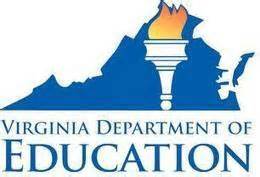 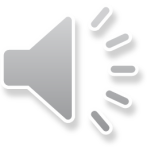 10
[Speaker Notes: This is another example that may be more challenging for students because it requires multiple answers. Students need to analyze a list of words to determine whether they would appear on a dictionary page with the given guide words.   On an SOL test, students could be asked, for example, to select all of the words that would appear on the page from a list, or they could be asked to drag the answers to a box or boxes. Notice that this question also asks students to place the words in the correct order; however, not all technology-enhanced items testing 4.4c will ask for multiple answers in the correct order.  The answer is shown on the screen.]
Describing Choice of Language, Setting, and Characters
SOL 4.5
The student will read and demonstrate comprehension of
fictional texts, narrative nonfiction texts, and poetry.
 b) Describe how the choice of language, setting, characters, and information contributes to the author’s purpose.
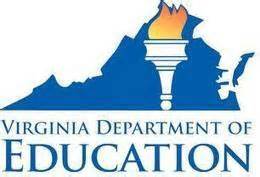 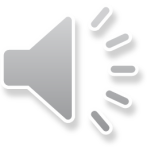 11
[Speaker Notes: The next standard highlighted is SOL 4.5b.  This standard reads:  The student will read and demonstrate comprehension of fictional texts, narrative nonfiction texts, and poetry; b) Describe how the choice of language, setting, characters, and information contributes to the author’s purpose.]
Suggested Practice for SOL 4.5b
Students need additional practice describing how language, setting and characters contribute to author’s purpose.

“I knew you could do it, Beth!” Christa shouted. Beth’s eyes lit up at the encouragement from her best friend. 
 
Complete the sentence. 
The phrase “Beth’s eyes lit up” means that  --
Possible answer: Beth is very happy with what Christa has said.
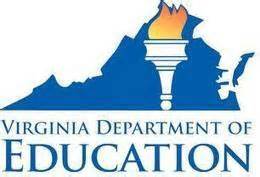 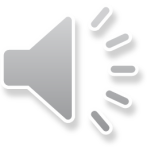 12
[Speaker Notes: For SOL 4.5b, students need additional practice describing how language, setting, and characters contribute to author’s purpose. 

In this example, students must read the paragraph and then determine what the author meant by the phrase “Beth’s eyes lit up.” A possible answer is provided on the screen. 
 
While this example is not in multiple choice format, it is important to note that students will not be required to fill in answers on the Reading test and will  always be provided with answer options from which they may select.]
Suggested Practice for SOL 4.5b
Suggestions:
How does the information in the paragraph help identify the
     setting?
Where does the story take place?
The author includes this information to show—
Why does the author include paragraph ___?
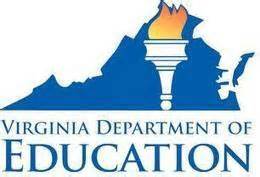 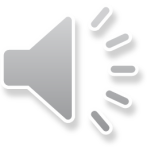 13
[Speaker Notes: A few suggestions for practicing the skills associated with SOL 4.5b are provided on the screen.]
Explaining Author’s Purpose
SOL 4.6 
The student will read and demonstrate comprehension of 
nonfiction texts.
 c) Explain the author’s purpose
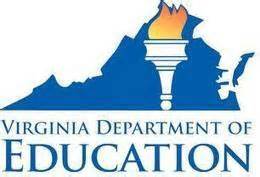 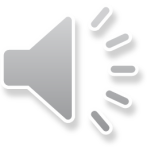 14
[Speaker Notes: This screen highlights the comprehension standard, SOL 4.6., specifically bullet c.  This standard reads: The student will read and demonstrate comprehension of nonfiction texts; c) Explain the author’s purpose.

Particularly, students need practice explaining author’s purpose with a scientific or historical nonfiction text. They also may benefit from practice with other nonfiction pieces including brochures, fliers, recipes, directions, and web pages.]
Suggested Practice for SOL 4.6c
Which Pet is For You?
If you want to own a pet, it is important to know which one will be the best fit for you. For example, if you have a large yard or a park nearby, you may be able to adopt a big, energetic dog.  This is because your pet will be plenty of room for exercise. If you want an animal that does not need room to run around, maybe a fish is the perfect choice for you. What if a member of your family is allergic to the fur of certain animals? You would not want to adopt an animal that affects the health of someone in your home. Also, some pets may demand more time out of your day for grooming or exercising. If you already have many other activities to do, you may want to choose a pet that needs less attention. It is a good idea to think about your lifestyle before you adopt a pet. All pets require special care in order to stay healthy and happy.

The author wrote this paragraph to—
a) entertain the reader with stories about different pets’ activities
b) inform the reader of the amount of space different pets require
c) persuade the reader to consider a pet’s needs before adopting it
d) explain the problems with adopting the wrong type of pet
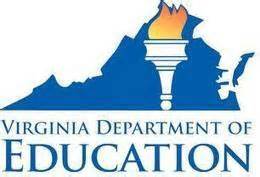 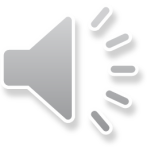 15
[Speaker Notes: This screen illustrates an example question testing the skills in SOL 4.6.  

After reading the introductory paragraph of a nonfiction article about adopting a pet, a student must choose the author’s purpose.  Students in 4th grade should be able to explain the author’s purpose for an entire text as well as particular sections within a text. Notice that these example answer options go further than the typical to entertain, to inform, to persuade. A student must consider all of the information in the options before making a selection.

The answer is indicated on the screen.]
Suggested Practice for SOL 4.6c
Suggestions:
The author uses a question in the heading to—
The author wrote this webpage most likely to—
What is the main reason the author wrote this flier?
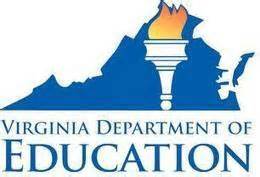 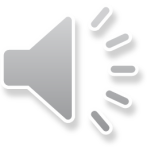 16
[Speaker Notes: Some ways for students to practice the skills for this standard are shown on the screen.]
Identifying Main Idea
SOL 4.5
The student will read and demonstrate comprehension of
fictional texts, narrative nonfiction texts, and poetry.
c) Identify main idea.

SOL 4.6 
The student will read and demonstrate comprehension of 
nonfiction texts.
 d) Identify main idea
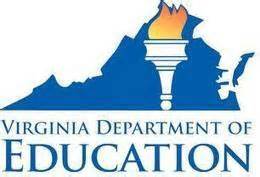 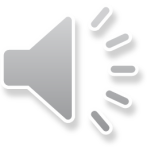 17
[Speaker Notes: In SOL 4.5c and 4.6d, students focus on the same skill using different types of texts. SOL 4.5 reads: The student will read and demonstrate comprehension of fictional texts, narrative nonfiction texts, and poetry. c) Identify main idea.  SOL 4.6 reads: The student will read and demonstrate comprehension of nonfiction texts; d) Identify main idea.


The data indicate that students need more practice in identifying main idea in both fiction and nonfiction texts.]
Suggested Practice for SOL 4.5c
Students need additional practice identifying main idea.








What is this paragraph mostly about?
Mom is washing her hands before cutting the tub.     
Mom is using the kitchen knife to cut holes in a tub.
Mom is making a bird nest out of a margarine tub.
Mom is cleaning out a margarine tub.
After Mom washed her hands, she took an almost empty tub of margarine from the refrigerator and rinsed out what was left into the sink. She dried the empty tub and used a kitchen knife to cut several small holes into the bottom of it. Then she lined the tub with dry paper towels. Turning to Abby and Liam, Mom exclaimed, “Ta-da! One new bed for the baby birds!”
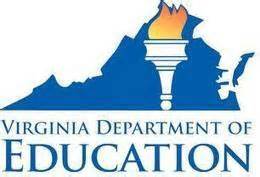 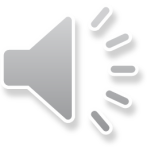 18
[Speaker Notes: This screen highlights the standard for which students are asked to demonstrate comprehension of fictional text for SOL 4.5c.

Here the student is asked to read a paragraph from a fictional narrative and determine the main idea. Though all of the options contain information found within the paragraph, only one choice is the main idea—what the paragraph is mostly about. The answer is shown on the screen.]
Suggested Practice for SOL4.6d
Training
Choose the best title 
to complete the web.
Diet
Exercise
Needs of a Puppy
Needs of a Puppy
What Can the Puppy Do?
Ways to Teach a Puppy
Why Is the Puppy Happy?
How to Keep a Puppy Safe
Grooming
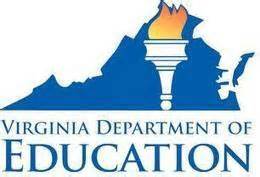 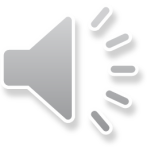 19
[Speaker Notes: For this example, suppose the students have just read a short article about adopting a pet puppy. Then the students are asked to identify the main idea of the article by filling in the missing title of a web, as shown on the screen. This example is similar in format to some of the technology-enhanced items students may encounter while taking the Grade 4 Reading assessment. After carefully considering all of the supporting details, found in the outer circles of the web, the student should be able to identify the main idea of the article, which is also the title of the web. The answer is shown on the screen.]
Summarizing Supporting Details
SOL 4.5 
The student will read and demonstrate comprehension of 
fictional texts, narrative nonfiction texts, and poetry.
 d) Summarize supporting details

SOL 4.6 
The student will read and demonstrate comprehension of 
nonfiction texts.
 e) Summarize supporting details
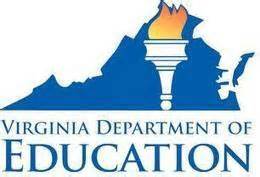 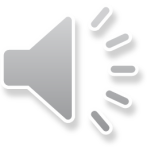 20
[Speaker Notes: This screen highlights both of the comprehension standards for summarizing supporting details.  SOL 4.5 reads:  The student will read and demonstrate comprehension of fictional texts, narrative nonfiction texts, and poetry. d) Summarize supporting details.  SOL 4.6  reads:  The student will read and demonstrate comprehension of nonfiction texts; e) Summarize supporting details.]
Suggested Practice for SOL 4.5d
Students need additional practice summarizing supporting details.
  
Complete the flow chart by placing the most
important events of the story in the correct 
order.
Story Events
The tortoise and the hare enter a race.
The tortoise enjoys watching the birds and butterflies along the path.
The tortoise and the hare enter a race.
The hare laughs and claps his hands together in delight.
The hare looks back to see the tortoise far in the distance.
The tortoise and the hare watch the parade together after the race.
The hare looks back to see the tortoise far in the distance.
The hare chooses to nap because he is sure to win.
The hare chooses to nap because he is sure to win.
The tortoise crosses the finish line first.
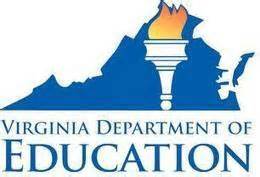 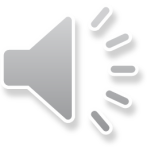 21
[Speaker Notes: Students need additional practice summarizing supporting details. This example is a flow chart that asks students to order the events of an adaptation of the popular fable The Tortoise and the Hare. An excerpt is not provided here, but different adaptations of the story are widely available both online and in print. 

For this example, students would note that all of the events happened in the story; however, because they are looking for the most important events, they should only choose options that effectively summarize supporting details. For example, though the tortoise may enjoy watching the birds and butterflies as he is racing along, students should know that this detail is not as important to the story as the hare’s decision to nap because he thinks he is too far ahead to lose. The complete answer to the example is shown on the screen.

This is only one way that students might practice summarizing supporting details. They may also benefit from completing webs or answering specific questions about events within a story.]
Suggested Practice for SOL 4.6e
Which Pet is For You?
If you want to own a pet, it is important to know which one will be the best fit for you. For example, if you have a large yard or a park nearby, you may be able to adopt a big, energetic dog.  This is because your pet will be plenty of room for exercise.…
(You may refer to the complete paragraph on slide 10.)
Use the paragraph to complete these notes.
The amount of space the pet needs for exercise
Important Details to Consider Before Adopting a Pet
_________________________
_________________________
_________________________
The amount of time that is required for the pet’s care
The activities that you are willing to give up
The family members who want to feed the pet
The allergies that a family member may have
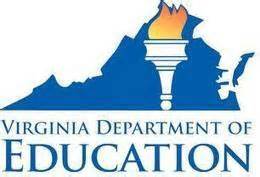 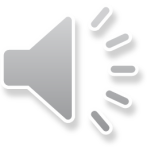 22
[Speaker Notes: This is an example of how students might practice the skills associated with SOL 4.6e. The first few sentences of the introductory paragraph from slide 10 have been provided, but please refer back to slide 10 if you would like to reread the entire paragraph.

For this example, students are provided the title of a set of notes. They must choose the best phrases to complete these notes from the details on the right side of the screen. Increased rigor is demonstrated in this question because the students are asked to choose three details to be correct. 

The correct answers are shown on the screen.]
Suggested Practice for SOL 4.5d and 4.6e
Suggestions:
Which sentence is the best summary of paragraph ____?
Which sentence best summarizes the information in 
      paragraphs __ and __?
Select the statements most important to include in a summary.
What is the best summary of the flier? 
Complete this web.
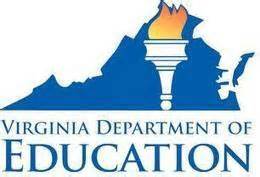 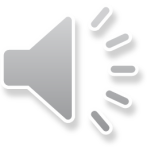 23
[Speaker Notes: Here are some suggestions that could be used when practicing the skill of summarizing supporting details.]
Identifying Problem – Solution
SOL 4.5
The student will read and demonstrate comprehension of 
fictional texts, narrative nonfiction texts, and poetry.
e) Identify the problem and solution.
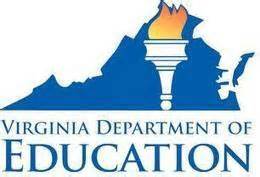 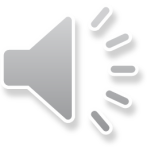 24
[Speaker Notes: This screen highlights SOL 4.5e, which reads:  The student will read and demonstrate comprehension of fictional texts, narrative nonfiction texts, and poetry; e) Identify the problem and solution.

Student performance data show that students need additional practice for identifying problem – solution in fictional texts.]
Suggested Practice for SOL 4.5e
Abby was wheeling her bike out of the garage when she heard some squeaking sounds coming from the front yard. Her brother, holding his skateboard, walked over to investigate. 

“Hey look!” she heard Liam yell. She let go of her bike when she saw what her little brother was pointing to—three tiny baby birds huddled together on the wet grass, chirping. Abby looked around and saw that some branches had been knocked off the pear tree and were scattered all over the yard, along with leaves and twigs. 

“Oh no,” she said, stepping closer to the baby birds. They were just starting to get their feathers, and they looked cold and wet. “Their nest must have fallen out of the tree in the thunderstorm!”
 
“Poor birds,” Liam said, kneeling down by the birds and reaching out his hand to touch one.

“No!” shouted Abby. “You can’t touch baby birds! If you do then the mother bird won’t come back to take care of them!” Liam pulled his hand back, and Abby ran back inside to get Mom.
The children first realize there is a problem when they--

a)  see  a bird nest on the ground          c)  see tree branches on the ground
b)  find baby birds out of the nest         d) hear a noise in the front yard
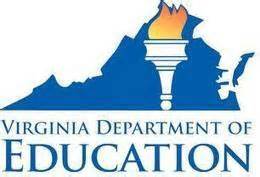 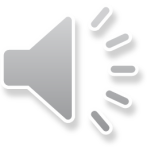 25
[Speaker Notes: On this screen, students are given part of a story to read, and then they must determine the source of the problem that the characters face.  This example is a more rigorous way of testing problem-solution because students must identify when the problem is first realized. The answer to the question is shown on the screen.]
Suggested Practice for SOL 4.5e
Suggestions:
What problem does ____ solve with  _____’s help?
How does ____ finally solve the problem?
Which sentences identify the problem in the story?
What is the main problem?
Which question identifies the problem in the story?
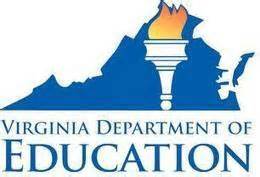 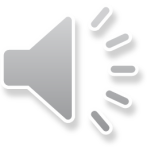 26
[Speaker Notes: This screen shows suggestions to help students practice the skills associated with SOL 4.5e.]
Identifying Cause and Effect Relationships
SOL 4.5 
The student will read and demonstrate comprehension of 
fictional texts, narrative nonfiction texts, and poetry.
 j) Identify cause and effect relationships.

SOL 4.6
The student will read and demonstrate comprehension of 
nonfiction texts.
 g) Distinguish between cause and effect.
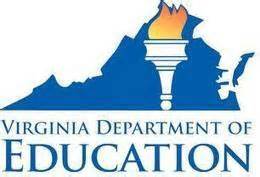 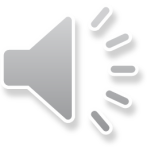 27
[Speaker Notes: This screen highlights the comprehension standards for identifying cause and effect relationships, SOL 4.5j and SOL 4.6g.  SOL 4.5j reads:  The student will read and demonstrate comprehension of fictional texts, narrative nonfiction texts, and poetry; j) Identify cause and effect relationships. SOL 4.6g reads: The student will read and demonstrate comprehension of nonfiction texts; g) Distinguish between cause and effect.

Data show that students need additional practice in both determining cause and effect relationships in fiction and distinguishing between cause and effect in nonfiction selections. However, questions testing this standard for fiction texts seemed to be slightly more difficult for students.]
Suggested Practice for SOL 4.5J
Students need additional practice identifying cause and effect relationships.
“I hope this works,” Liam said, looking questioningly at the funny margarine         
tub nest.

“How do you know so much about baby birds?” Abby wondered.  

 Mom smiled. “Because the same thing happened once when I was a little girl. It’s not that rare for baby birds to fall out of their nests. When I found some after a storm, just like you two, my parents called a wildlife rehabilitator and they told us what to do to help those babies, and it worked. I hope it works this time too.”
Why does Mom know how to help the birds?
Mom is a scientist who studies birds.     
Mom likes to feed and watch birds.  
Mom found a baby bird when she was younger.                      
Mom worked in a wildlife preserve with her parents.
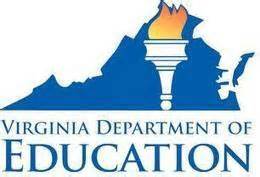 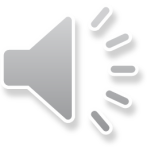 28
[Speaker Notes: Students need additional practice identifying cause and effect relationships.  

The example shown uses a section of a fiction text. 

Students should be able to use the key word because in the passage to help determine the cause and effect relationship for this example.]
Suggested Practice for SOL 4.5J
from Casey at the Bat*
   by Ernest Lawrence Thayer

But Flynn let drive a single, to the wonderment of all,
And Blake, the much despisèd, tore the cover off the ball;
And when the dust had lifted, and men saw what had occurred,
There was Jimmy safe at second and Flynn a-hugging third. 

Then from five thousand throats and more there rose a lusty yell;
It rumbled through the valley, it rattled in the dell;
It pounded on the mountain and recoiled upon the flat,
For Casey, mighty Casey, was advancing to the bat.
*Public Domain
Choose the cause that correctly completes the relationship.
Cause
The five thousand fans are cheering loudly.
Blake tore the baseball.
Flynn amazed everyone.
Flynn and Jimmy are safe on base.
Casey is stepping up to bat.
The valley and mountain are rumbling.
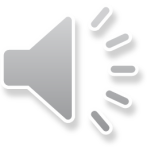 29
[Speaker Notes: This is an excerpt from the poem “Casey at the Bat” by Ernest Lawrence Thayer. While this poem in its entirety may not be fitting for a 4th grade lesson, the selected stanzas in this slide are used to illustrate the specific skills with which students need more practice. Students should practice finding cause and effect relationships with increasingly more rigorous texts. 

Here the student is asked to read selected lines and determine the cause of a cause and effect relationship. The answer to the example is shown on the screen.]
Suggested Practice for 4.6g
Suggestions:
According to the flier, a student must preregister for the race because—
What causes the _____ to _____?
What does the recipe say will happen if the chef uses _____ instead of _____?
Based on the article, what causes the ________?
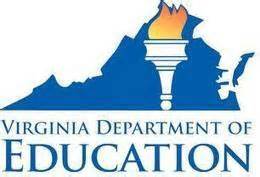 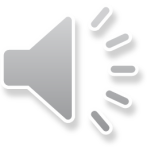 30
[Speaker Notes: This screen shows suggestions for practice with SOL 4.6g.  Students may also benefit from completing cause-and-effect charts, such as in the previous example, using nonfiction texts.]
Practice Items
This concludes the student performance analysis for the
4th grade reading tests administered during the spring 2013 test administration.

There are practice items available on the Virginia Department of Education Web site which will also help students practice the skills associated with the 2010 English Standards of Learning.  The practice items are located at:

http://www.doe.virginia.gov/testing/sol/practice_items/index.shtml#reading
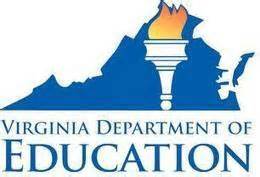 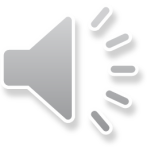 31
[Speaker Notes: This concludes the student performance analysis for the Grade 4 Reading test administered during the spring 2013 test administration.

There are practice items available on the Virginia Department of Education Web site, which will also help students practice the skills associated with the 2010 English Standards of Learning.  The practice items are located at the URL shown on the screen.]
Contact Information
For questions regarding assessment, please contact
Student_assessment@doe.virginia.gov

For questions regarding instruction or the English Standards of Learning, please contact
Tracy Fair Robertson, English Coordinator
Tracy.Robertson@doe.virginia.gov or
804-371-7585.
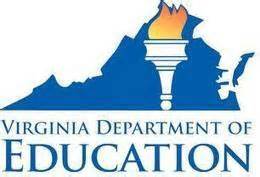 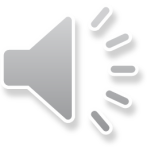 32
[Speaker Notes: For questions regarding assessment, please contact
Student_assessment@doe.virginia.gov

For questions regarding instruction or the English Standards of Learning, please contact
Tracy Fair Robertson, English Coordinator
Tracy.Robertson@doe.virginia.gov]